搭
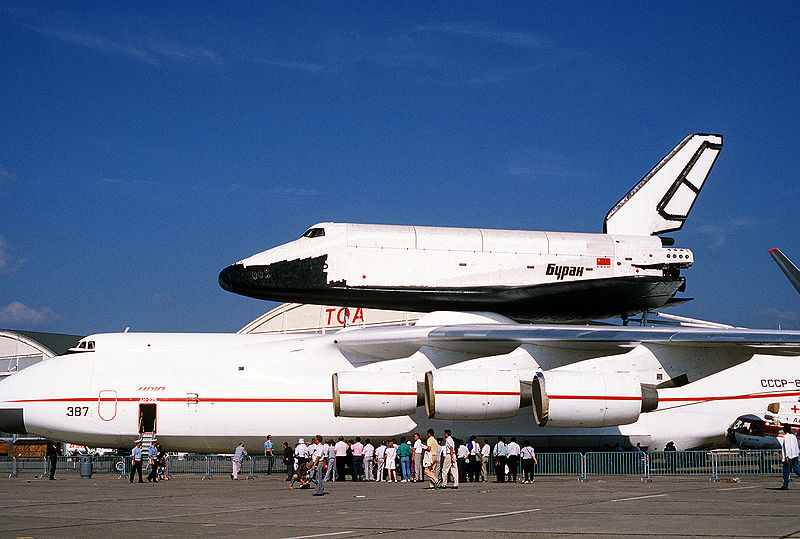 開
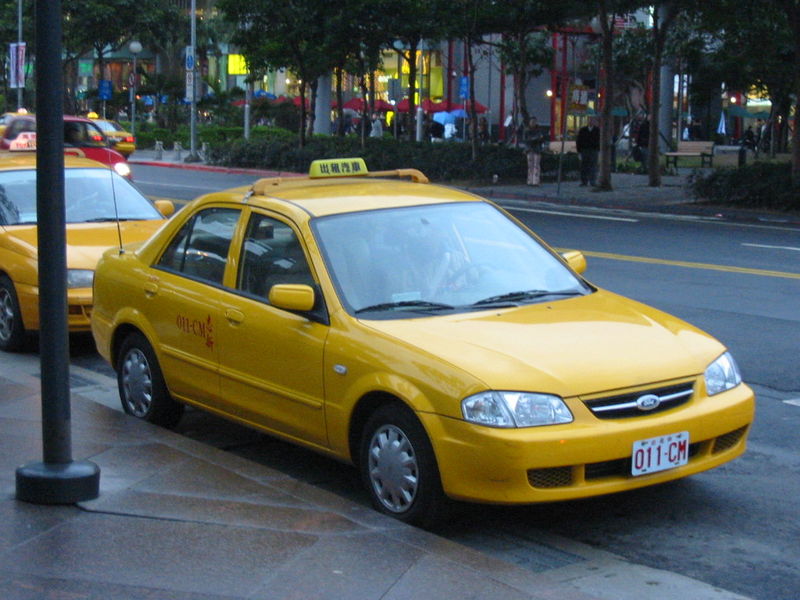 搭
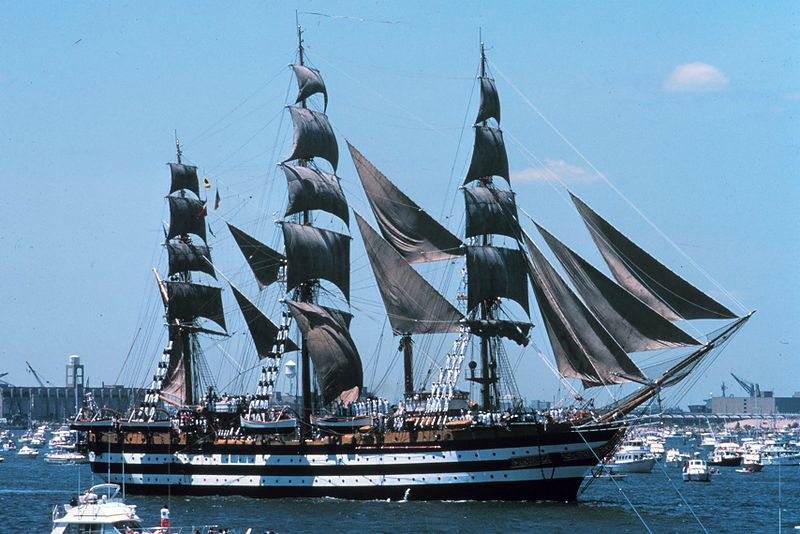 搭
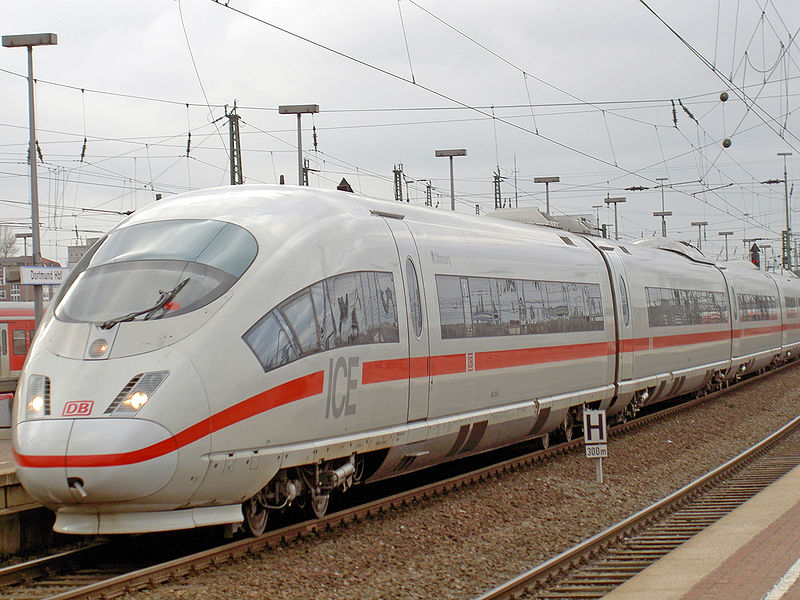 騎
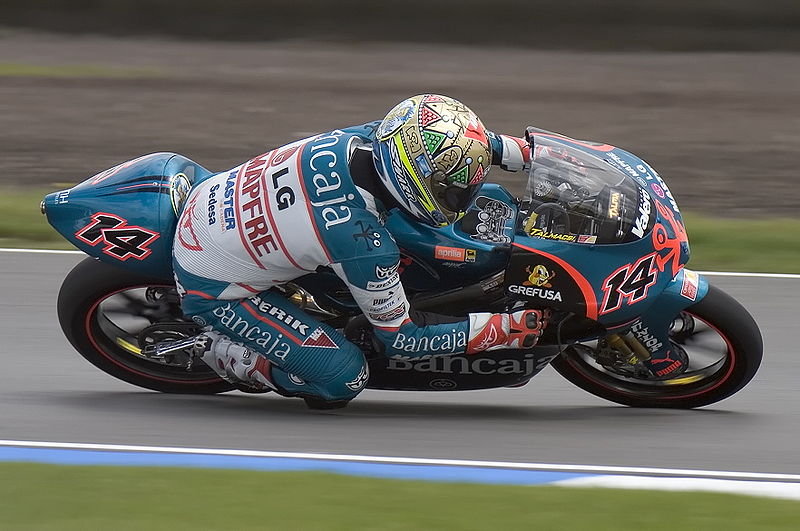 騎
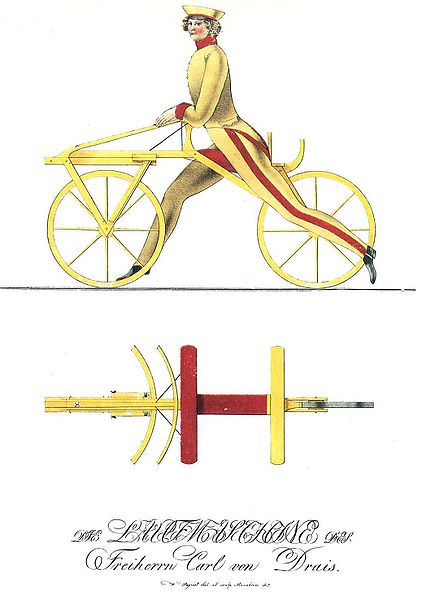 搭
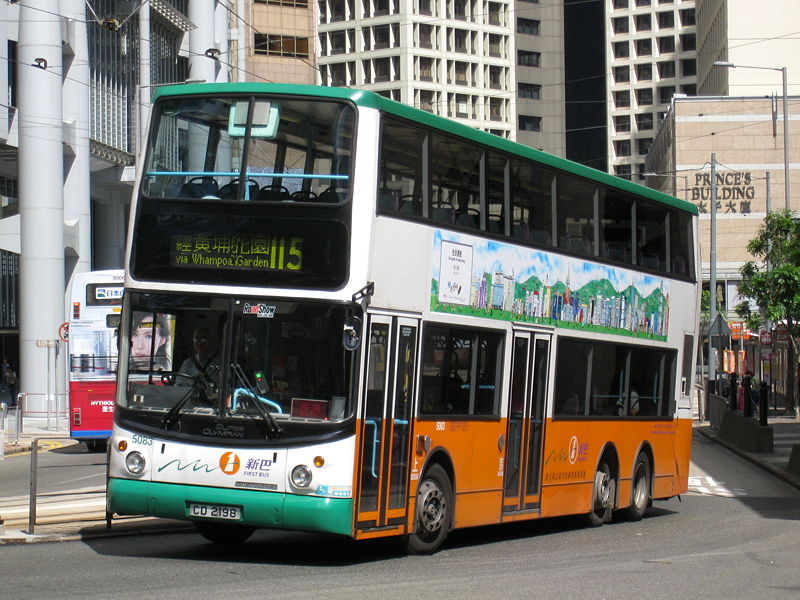 開
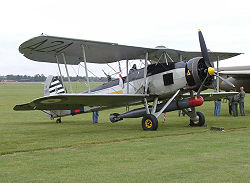 搭
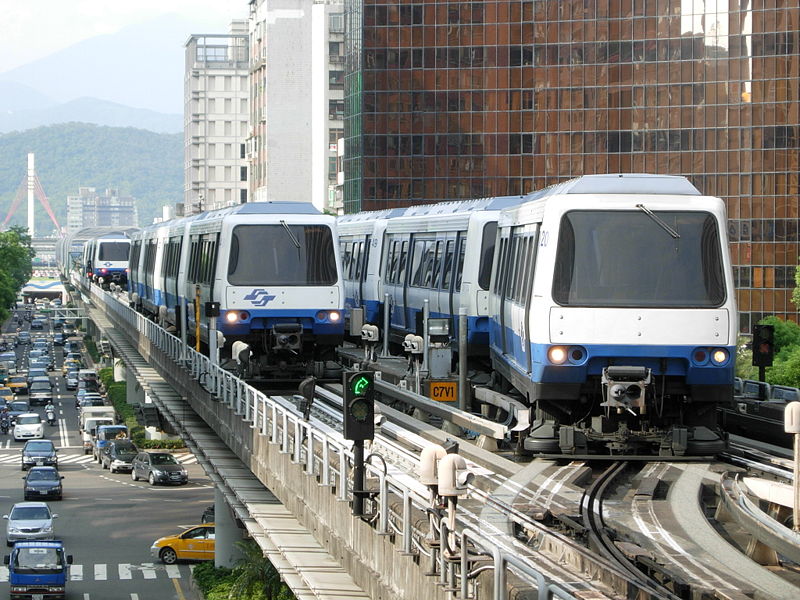 開
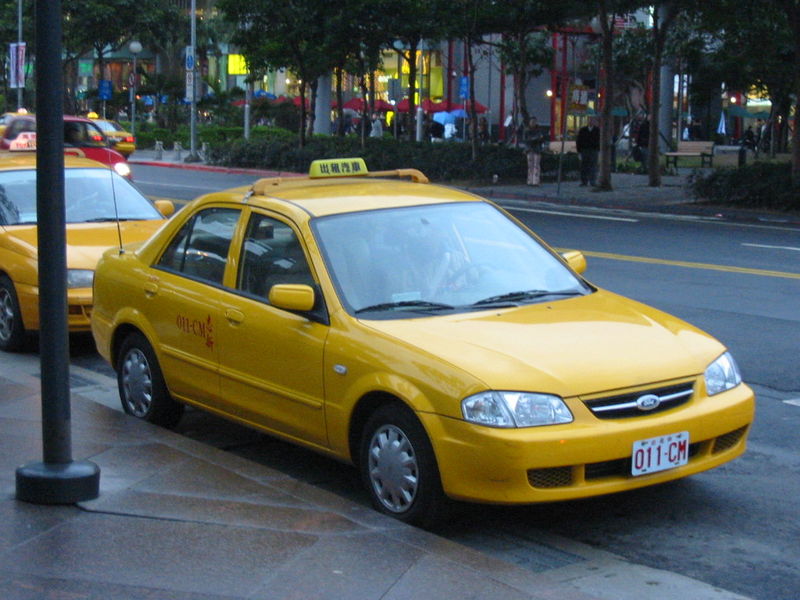 開
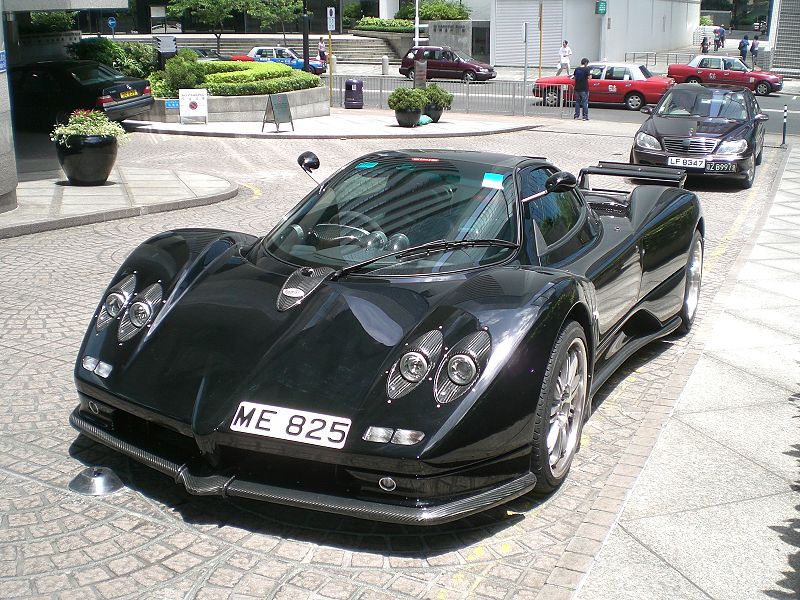 騎
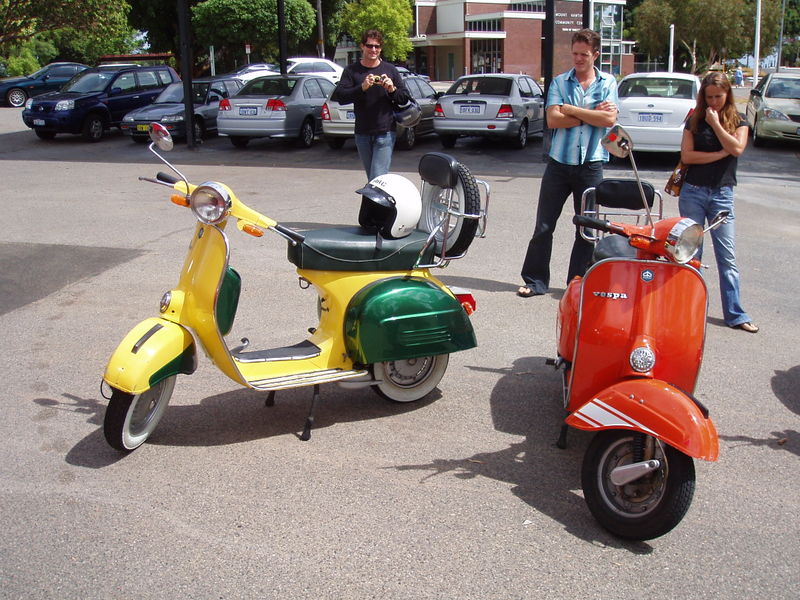